Исследование качества молока: физико-химический анализ с использованием датчиков цифровой лаборатории по химии
Автор: Тебейкина Елена Анатольевна,  учитель химии МКОУ «Кайлинская СОШ имени Героя Советского Союза В.Д. Жихарева», МКОУ «Улановская ООШ».
Цифровая химическая лаборатория.
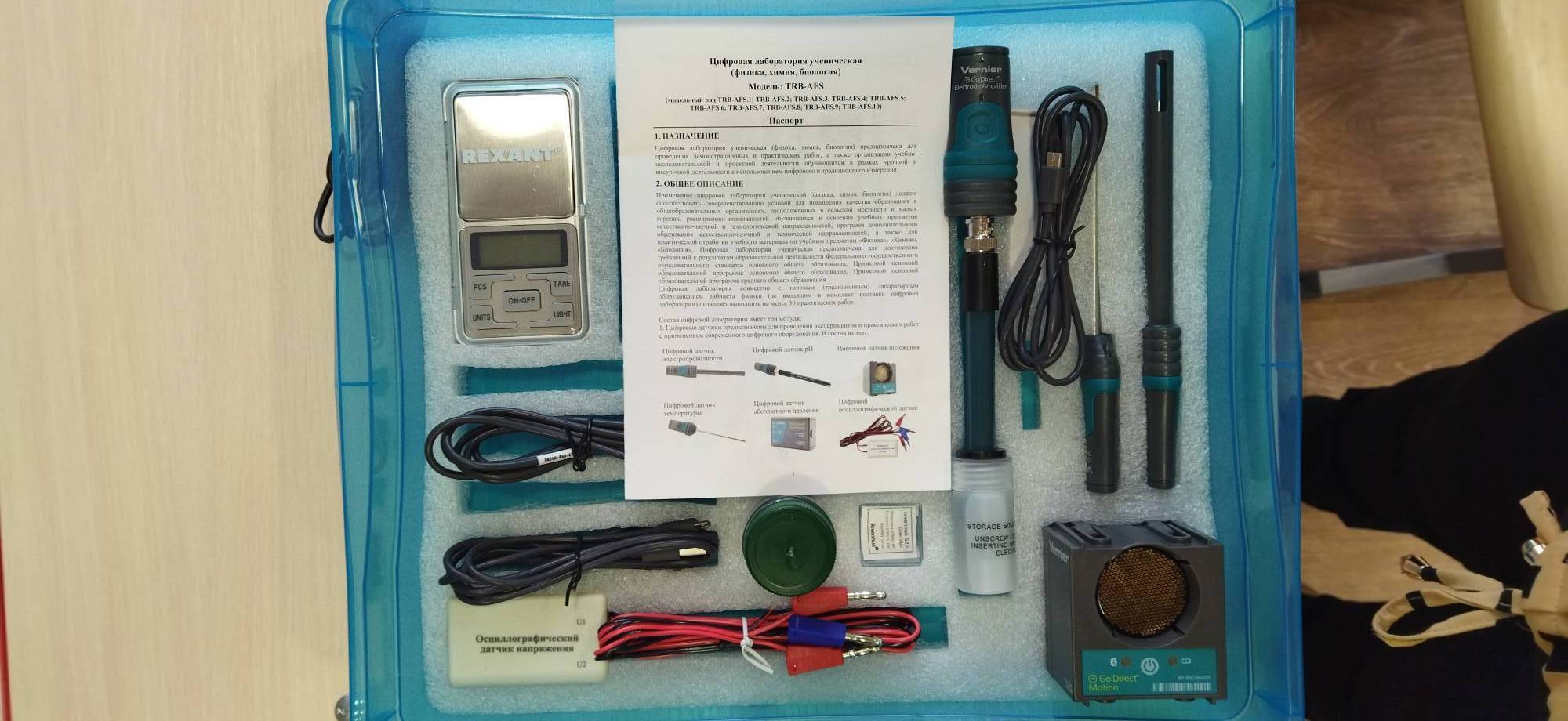 Объект исследования:
Пробы молока совхозного стада ПСХК «Первомайский», частного сектора и промышленного производства.
исследования: 
Предмет исследования: 
Молочные жиры, сода, крахмал и мука, кислотность.
едования:
Анализ опроса.
Выбор объекта для исследования.
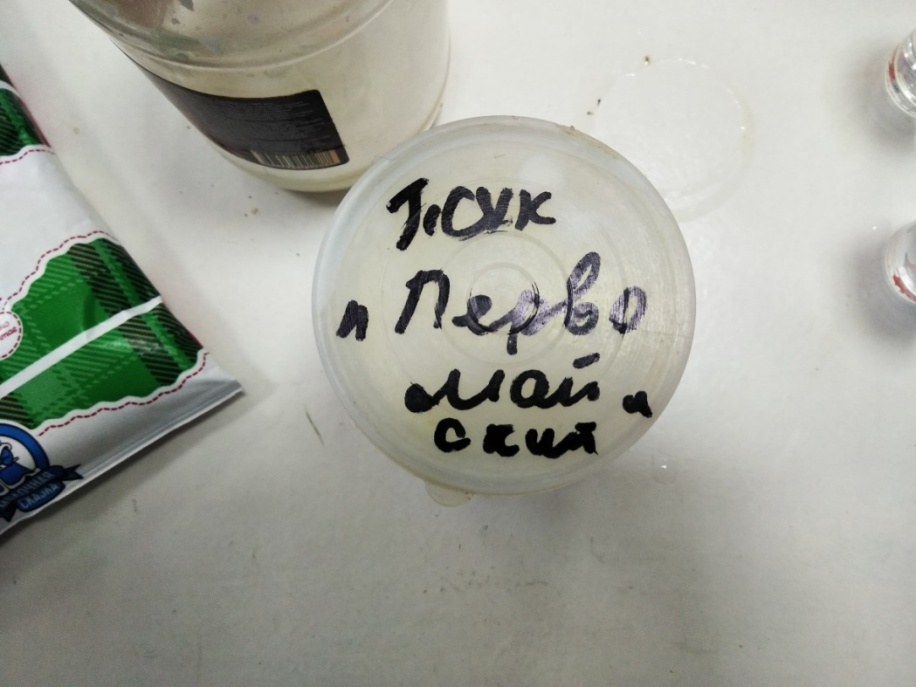 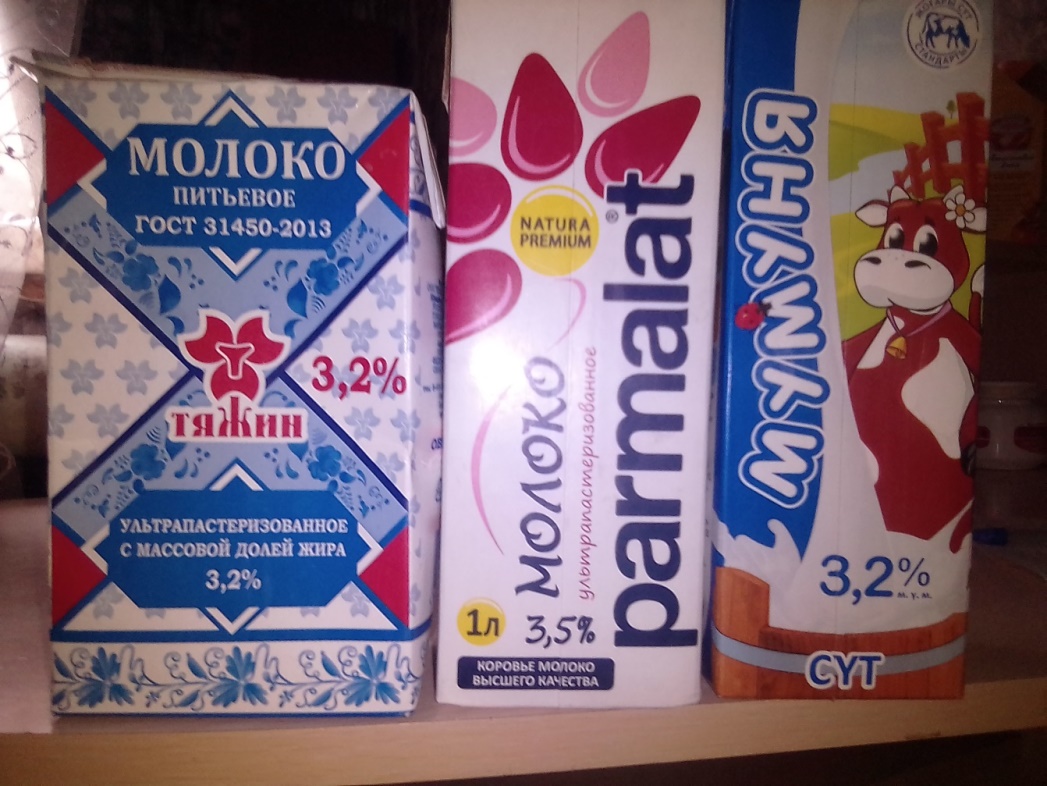 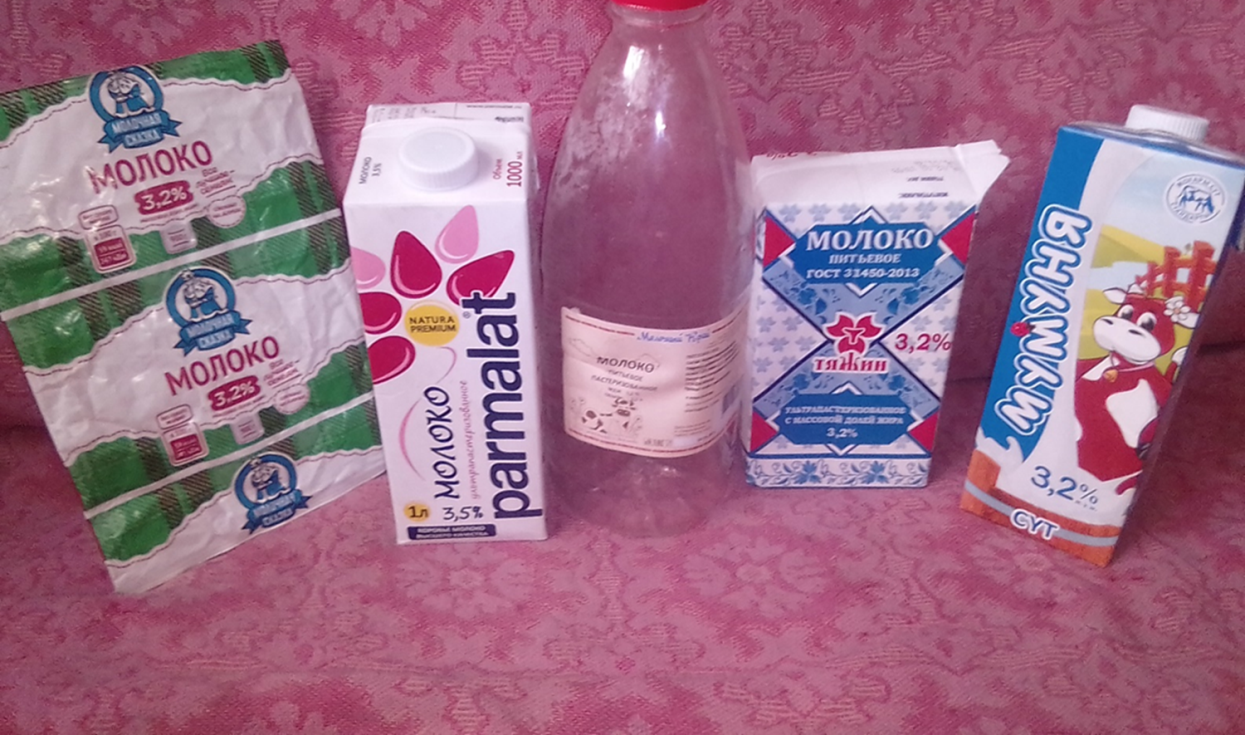 Выявление крахмала и муки в молоке.
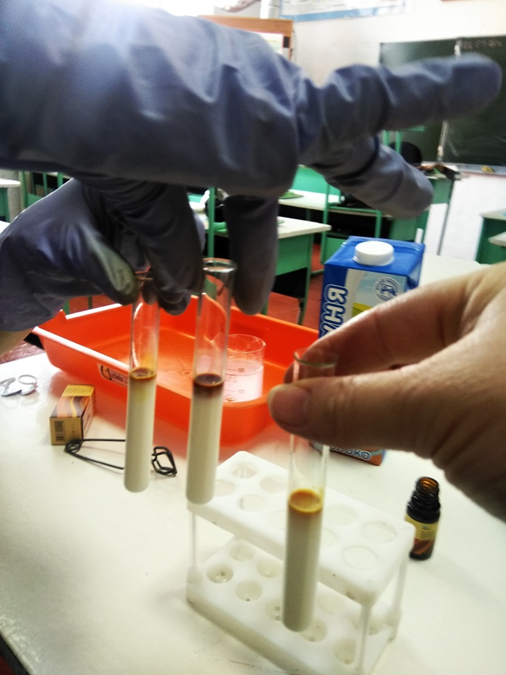 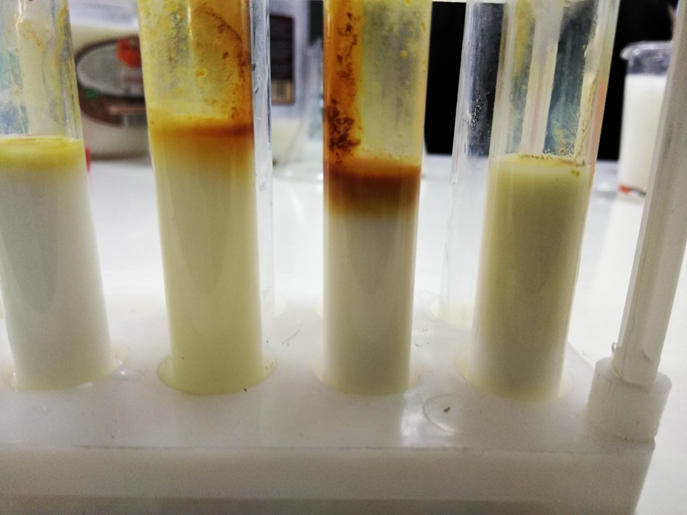 Результаты опыта по выявление крахмала и муки в молоке.
Определить разбавлено ли водой молоко?
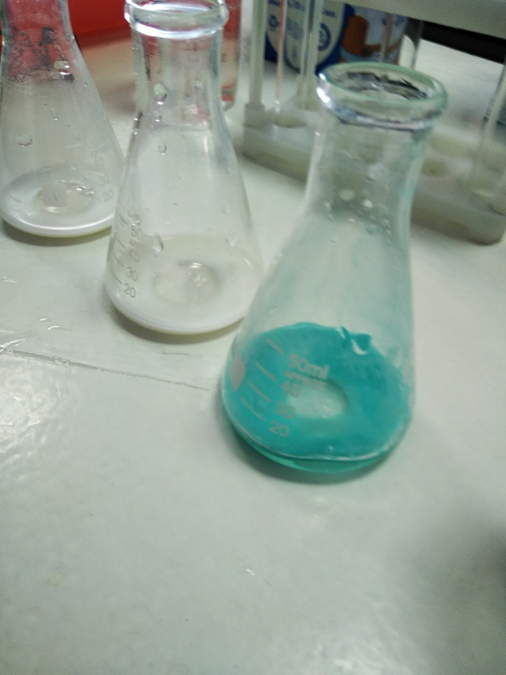 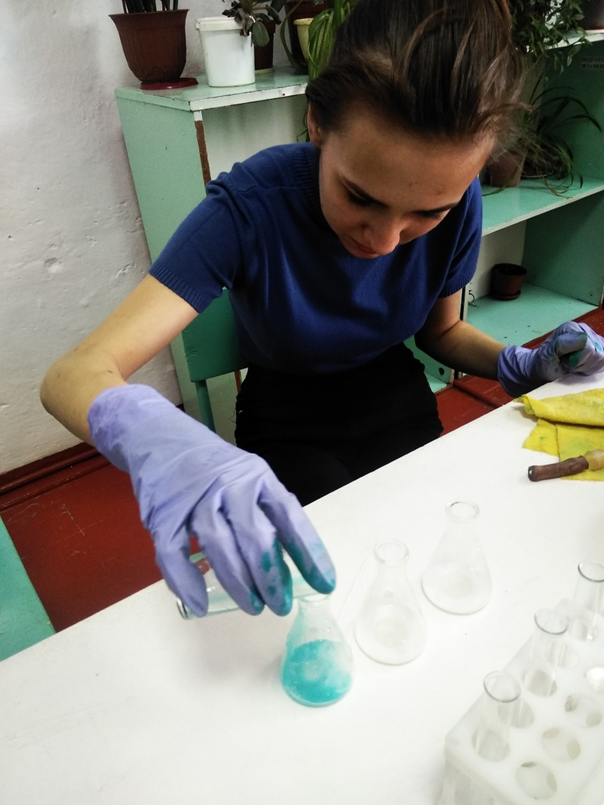 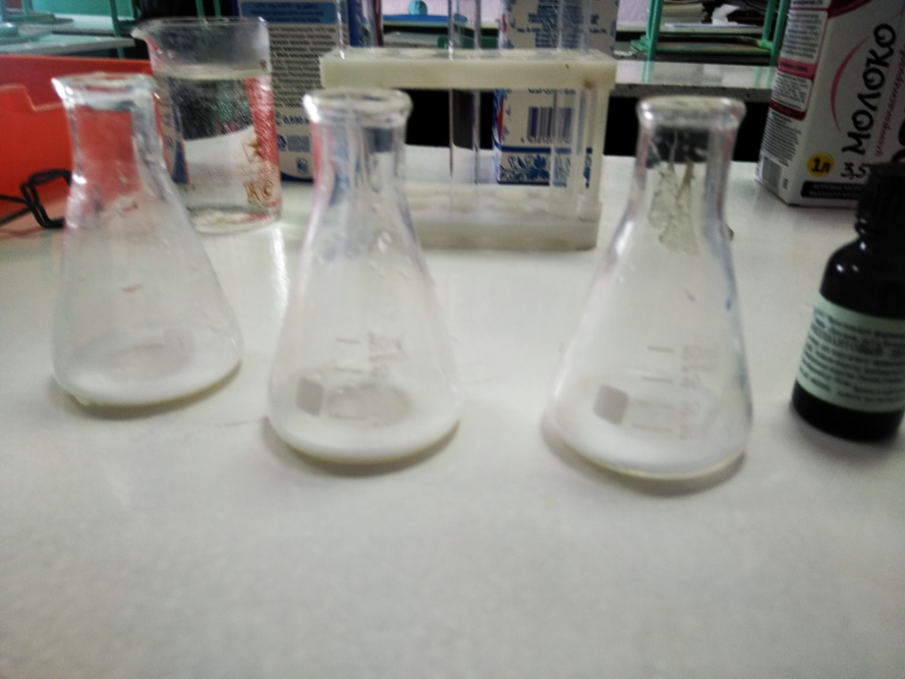 Определить разбавлено ли водой молоко?
Определение соды в молоке.
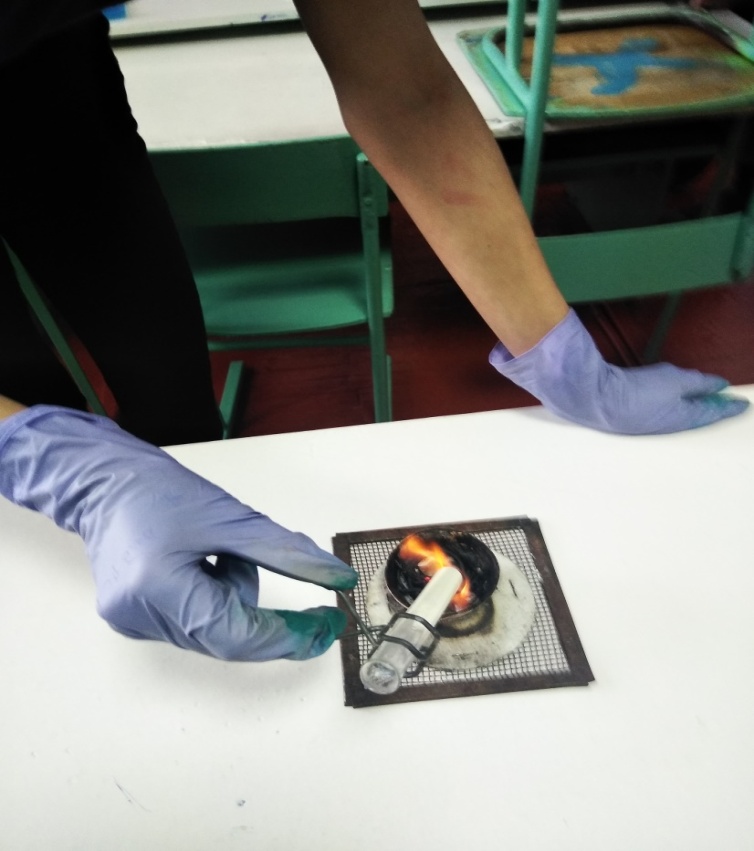 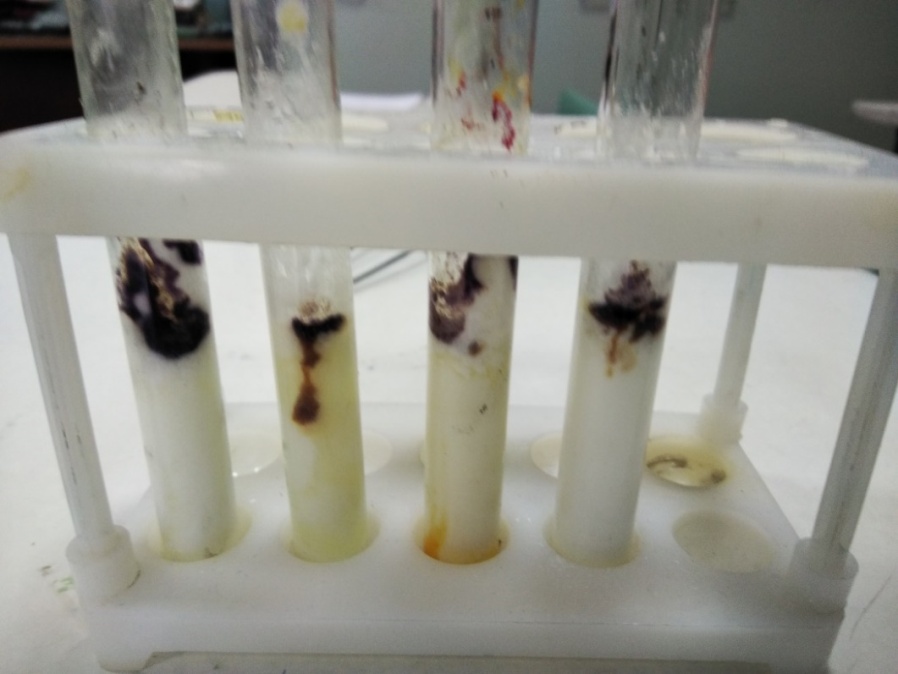 ОПРЕДЕЛЯЕМ ЖИРНОСТЬ МОЛОКА
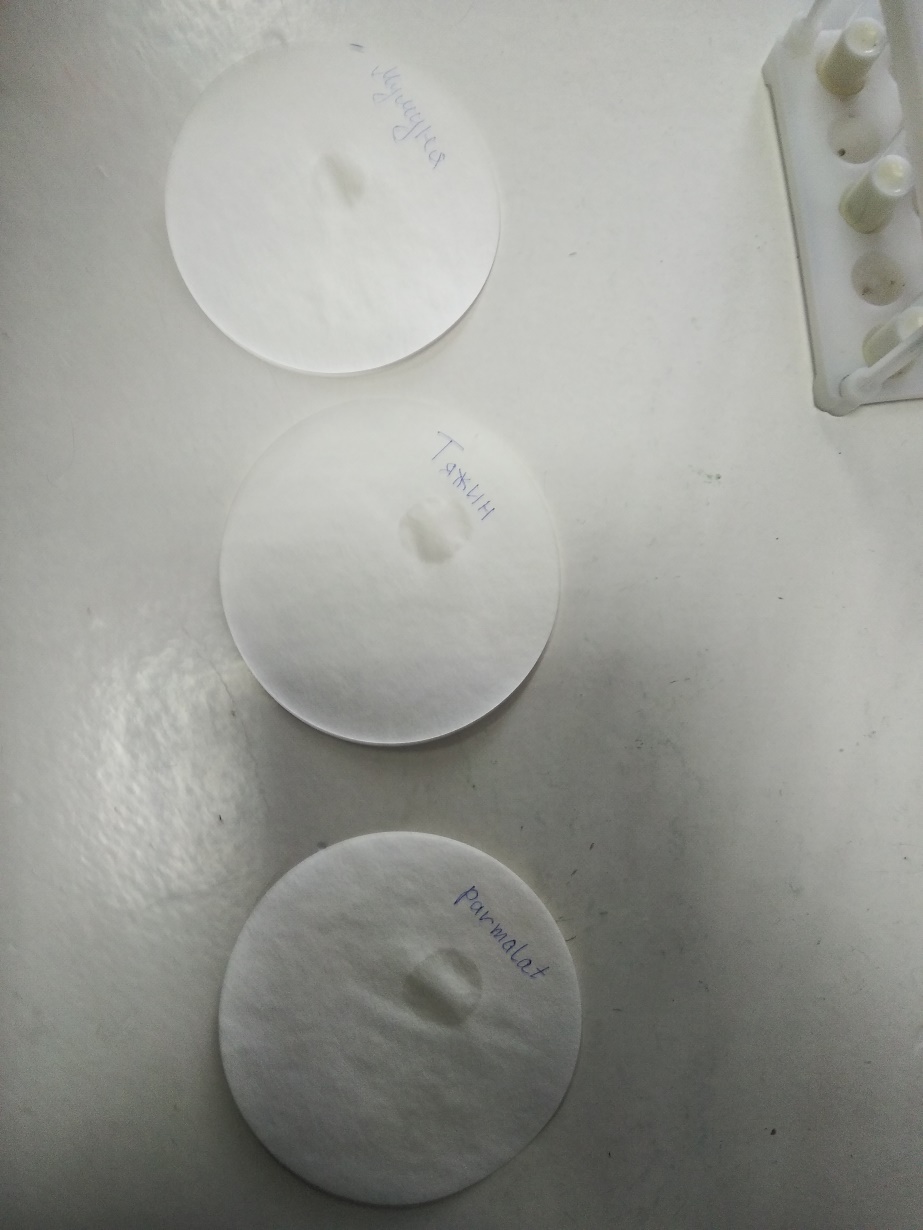 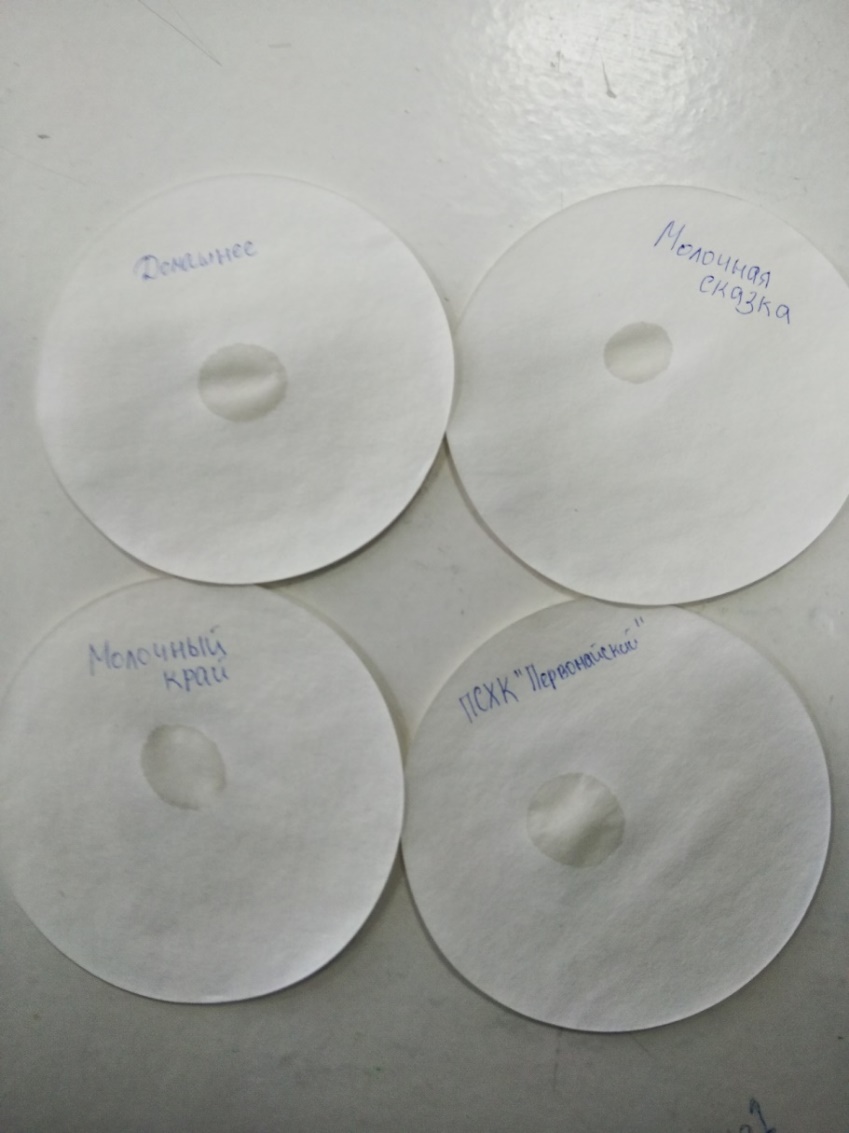 Результаты определения жирности молока.
Определение кислотности молока pH индикатором.
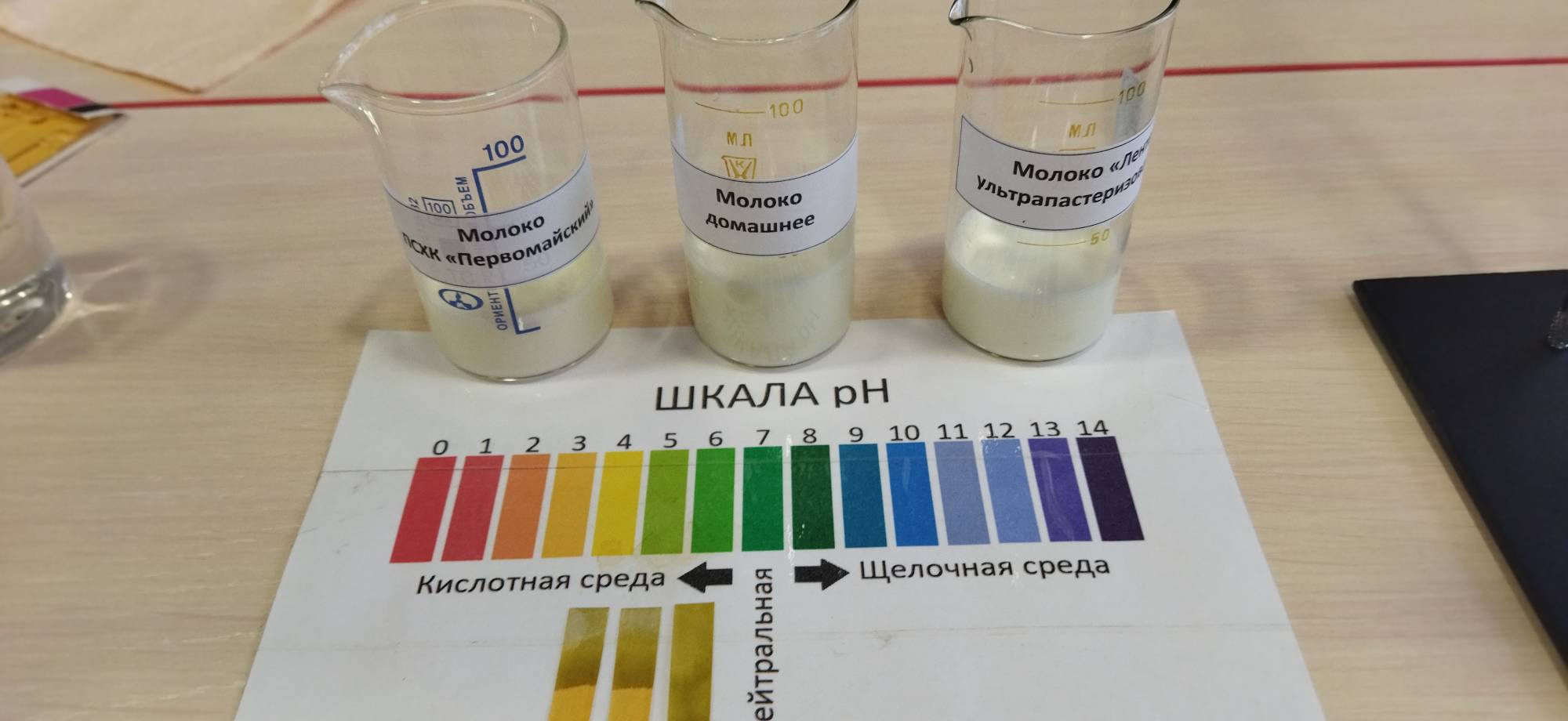 Определение кислотности цифровым датчиком pH
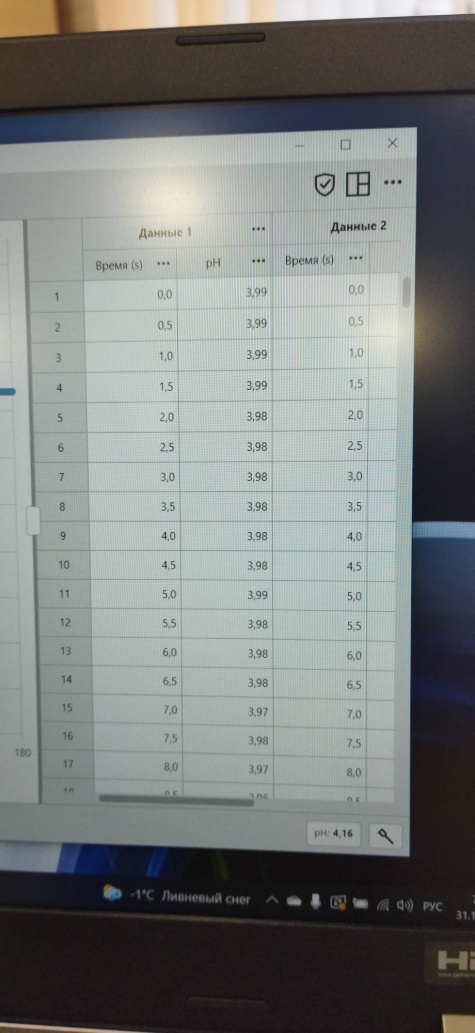 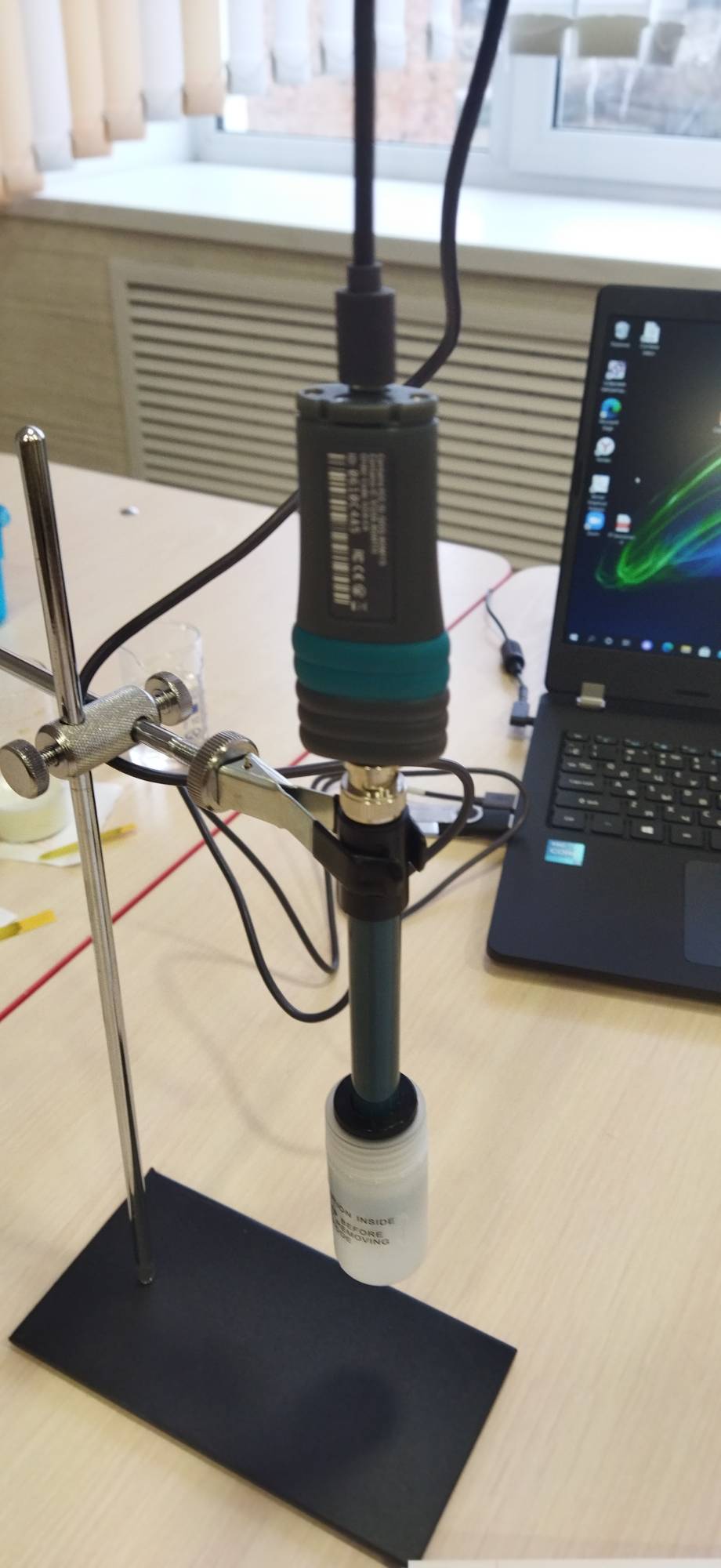 Межсетевое взаимодействие, наставничество «Ученик-ученик».
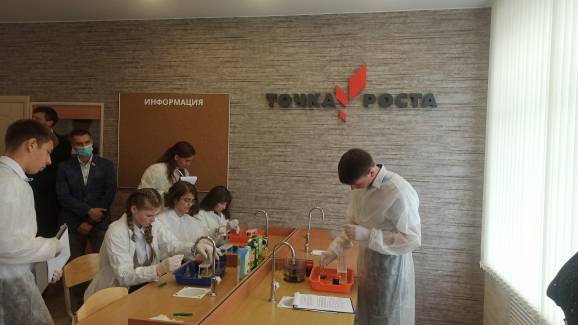 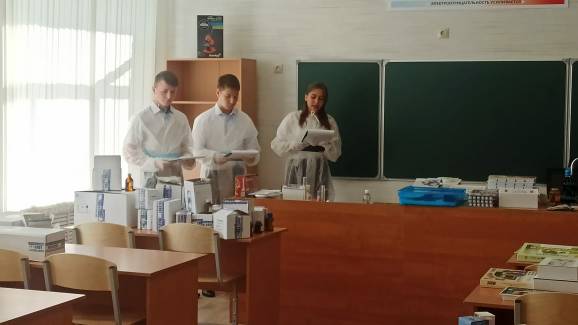